openIMIS-coreMIS integration
Documentation summary
Agenda
List of new modules related to coreMIS integration
Changes in database structure
List of current openIMIS modules where there are changes related to coreMIS integration
Workflows (openFN)
OpenSearch
Test server and CD process
‹#›
06.07.23
openIMIS-coreMIS integration
List of new modules related to coreMIS integration
‹#›
06.07.23
openIMIS-coreMIS integration
Backend
Frontend
openimis-be-individual_py

openimis-be-social_protection_py

openimis-be-tasks_management_py

openimis-be-opensearch_reports_py

openimis-be-workflow_py
openimis-fe-individual_js

openimis-fe-social_protection_js

openimis-fe-tasks_management_js

openimis-fe-opensearch_reports_js

openimis-fe-coremis_language_pack_js
‹#›
06.07.23
openIMIS-coreMIS integration
Individual
responsible for managing Individuals, Groups and relations between them

stores data on how Individuals have been added





Fe: https://github.com/openimis/openimis-fe-individual_js
Be: https://github.com/openimis/openimis-be-individual_py
‹#›
06.07.23
openIMIS-coreMIS integration
Social Protection
is in charge of Benefit Plans/Programmes

connects Beneficiaries with Benefit Plans






Fe: https://github.com/openimis/openimis-fe-social_protection_js
Be: https://github.com/openimis/openimis-be-social_protection_py
‹#›
06.07.23
openIMIS-coreMIS integration
Tasks Management
handles maker-checker logic for different modules

stores tasks
Concept: https://openimis.atlassian.net/wiki/spaces/OP/pages/3564503053/Task+based+update+-+technical+details 



Fe: https://github.com/openimis/openimis-fe-tasks_management_js
Be: https://github.com/openimis/openimis-be-tasks_management_py
‹#›
06.07.23
openIMIS-coreMIS integration
coreMIS language pack (just FE)
adjusts naming convention to one required by coreMIS








Fe: https://github.com/openimis/openimis-fe-coremis_language_pack_js
‹#›
06.07.23
openIMIS-coreMIS integration
Workflow (just BE)
allows to choose what kind of workflow will be performed (graphQL query used to fetch type of workflows to execute - see “Wokflows (openFN)” part)
We can also setup here https://github.com/openimis/openimis-be-workflow_py/blob/35e46c774644c704c89b7d61fee6ad963b413db4/workflow/apps.py#L3 what kind of workflow could be performed (python one, lightning one, etc), API key for lighting connection.  

Be: https://github.com/openimis/openimis-be-workflow_py/tree/develop
‹#›
06.07.23
openIMIS-coreMIS integration
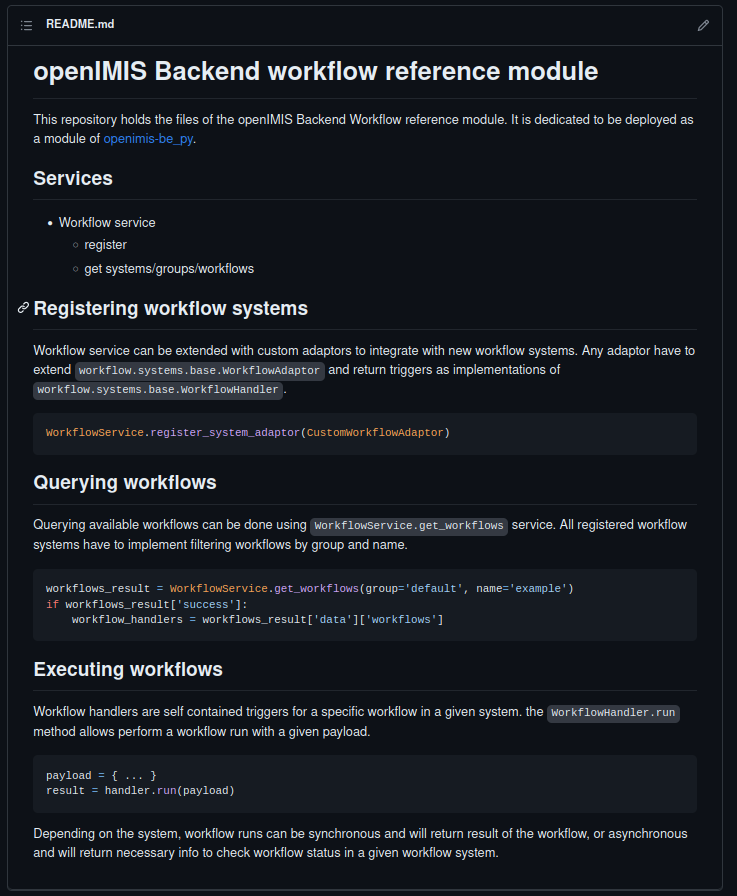 ‹#›
06.07.23
openIMIS-coreMIS integration
Opensearch Reports
Still work in progress on review (docker part)
Handle showing <iFrame> with embedded openSearch webpage
Embedding is based on proxy and basic authorization
Authorization to openIMIS is required in order to display on openIMIS level.  (defined on nginx level)

Fe: https://github.com/openimis/openimis-fe-opensearch_reports_js
‹#›
06.07.23
openIMIS-coreMIS integration
Changes in database structure
‹#›
06.07.23
openIMIS-coreMIS integration
Individual models
Individual(HistoryModel)

IndividualDataSourceUpload(HistoryModel)

IndividualDataSource(HistoryModel)

Group(HistoryModel)

GroupIndividual(HistoryModel)
‹#›
06.07.23
openIMIS-coreMIS integration
Social Protection models
BenefitPlan(HistoryBusinessModel)

Beneficiary(HistoryBusinessModel)

GroupBeneficiary(HistoryBusinessModel)
‹#›
06.07.23
openIMIS-coreMIS integration
Social Protection models
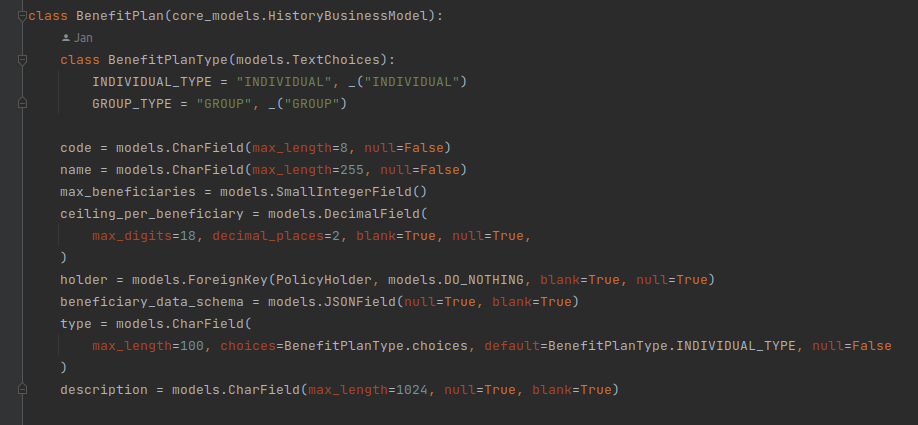 ‹#›
06.07.23
openIMIS-coreMIS integration
Tasks Management models
TaskGroup(HistoryModel)
TaskExecutor(HistoryModel)
Task(HistoryModel)
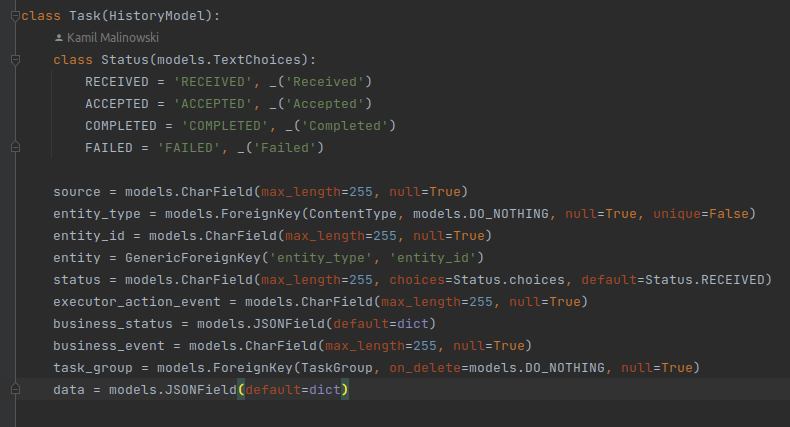 ‹#›
06.07.23
openIMIS-coreMIS integration
List of current openIMIS modules where there are changes related to coreMIS integration
‹#›
06.07.23
openIMIS-coreMIS integration
Core module on FE and BE
Advanced Filters:
allow to add custom filters to searcher in order to retrieve information about unstructured data saved on json_ext level

filters need to be defined in schema on BenefitPlan page








Documentation: https://github.com/openimis/openimis-be-core_py#customfilters
schema = {"$id": "https://example.com/beneficiares.schema.json", "type": "object", "title": "Record of beneficiares", "$schema": "http://json-schema.org/draft-04/schema#", "properties": "educated_level": {"type": "string", "description": "The level of person when it comes to the school/education/studies"}
}
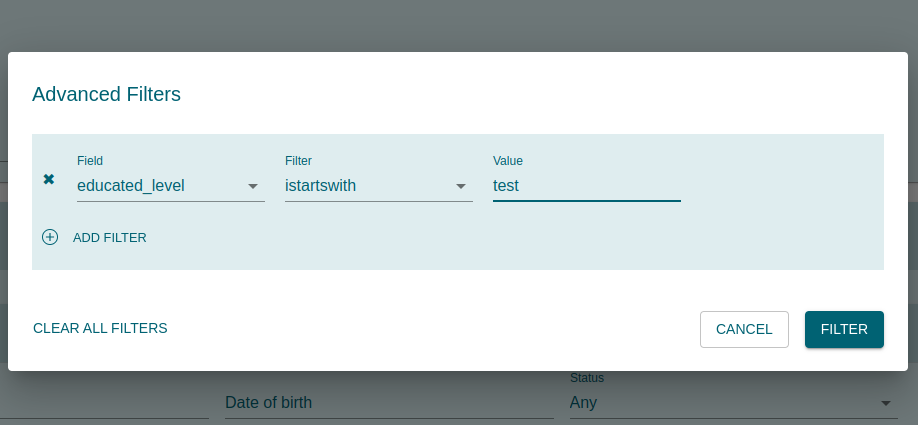 ‹#›
06.07.23
openIMIS-coreMIS integration
Core module on FE and BE
Advanced Filters - fe:
Searcher component updated by adding additional optional (to not break current searcher pages) arguments:







Another params are also optional - are related to the progress of particular custom filter states
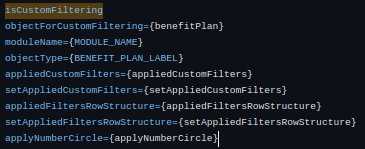 ‹#›
06.07.23
openIMIS-coreMIS integration
Workflows (openFN)
‹#›
06.07.23
openIMIS-coreMIS integration
Workflows (openFN)
Functionality which allows to upload data from particular source (mostly csv) into desired object in system
In openIMIS-coreMIS integration it refers to data upload for Beneficiary on Benefit Plan level 
Part of optional deployment in openIMIS dockerized package (see section below openimis-dist_dkr repository)
‹#›
06.07.23
openIMIS-coreMIS integration
Workflows (openFN) - UI on openIMIS level
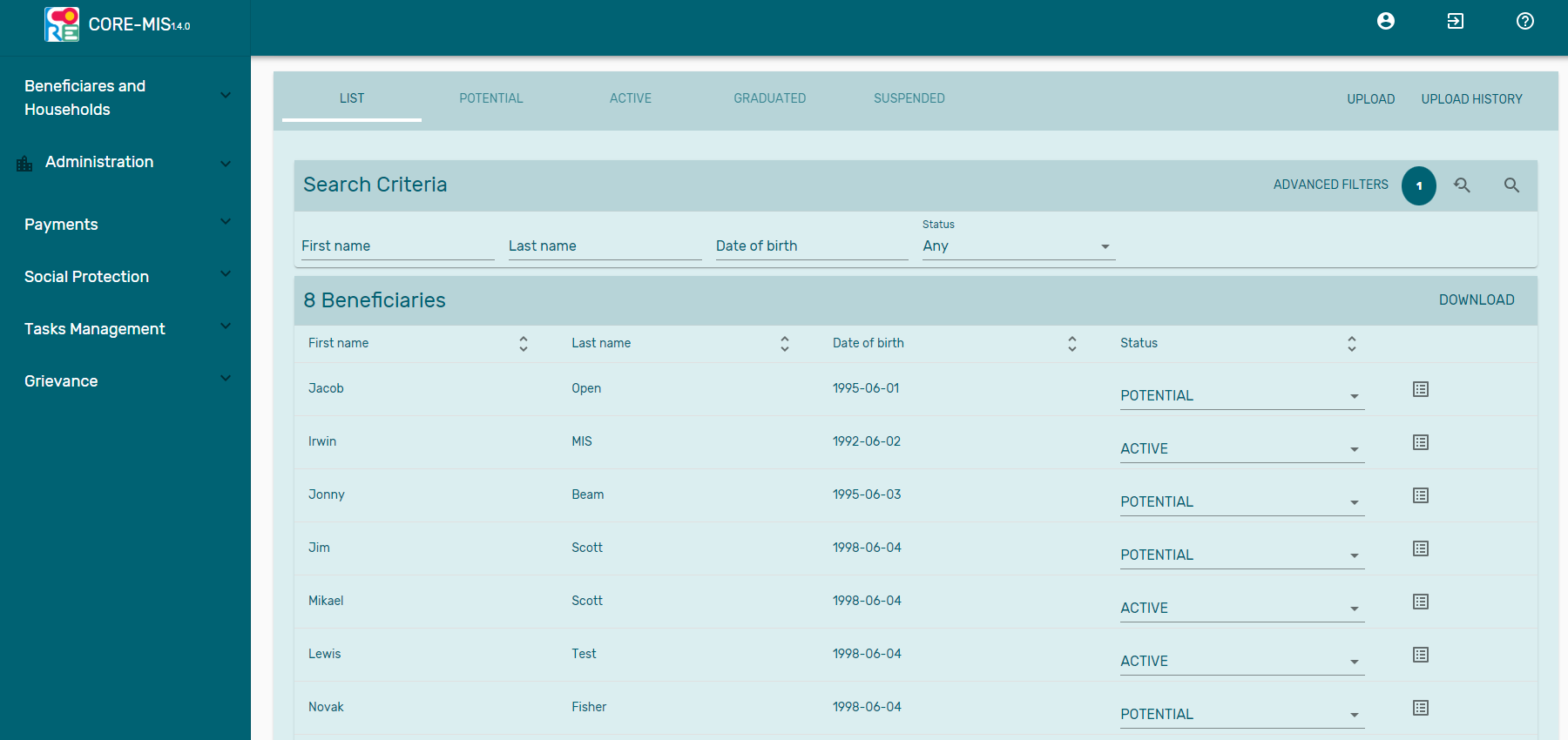 ‹#›
06.07.23
openIMIS-coreMIS integration
Workflows (openFN) - UI on openIMIS level
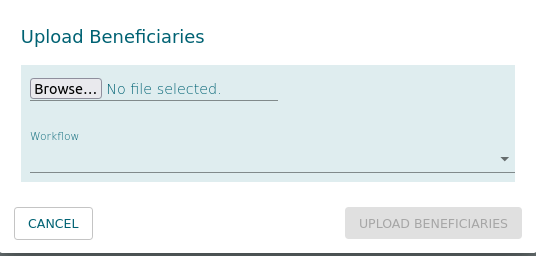 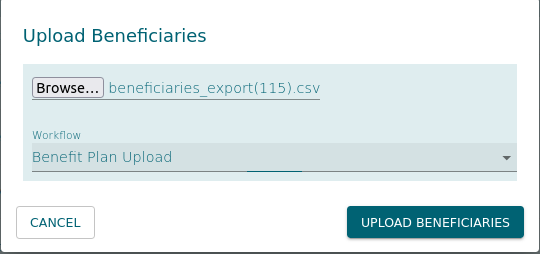 ‹#›
06.07.23
openIMIS-coreMIS integration
Workflows (openFN) - UI on openIMIS level
 upload history
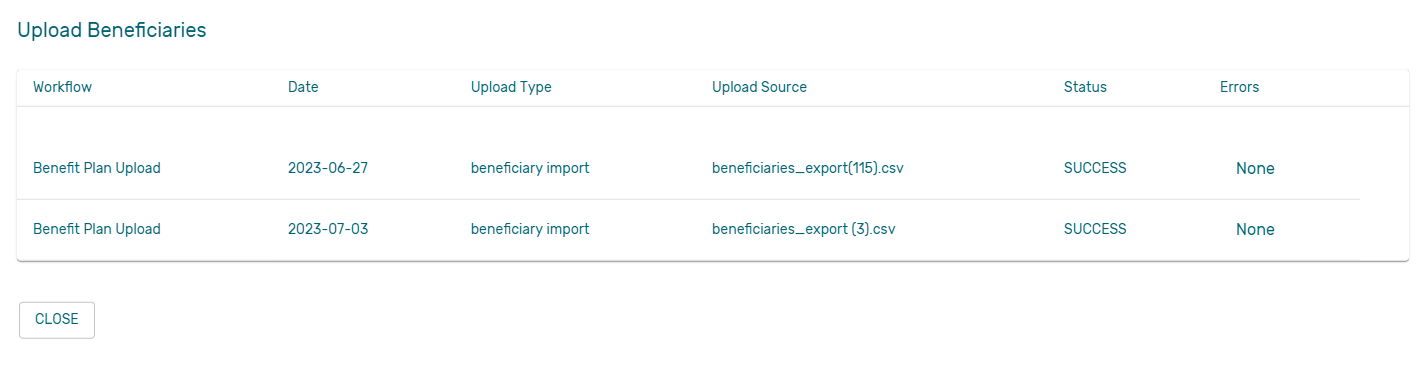 ‹#›
06.07.23
‹#›
openIMIS-coreMIS integration
Workflows (openFN)
https://coremis-etl.s1.openimis.org/users/log_in - openFN lightning on coreMIS test server
https://github.com/OpenFn/Lightning - github repo
Exposed on port 4000
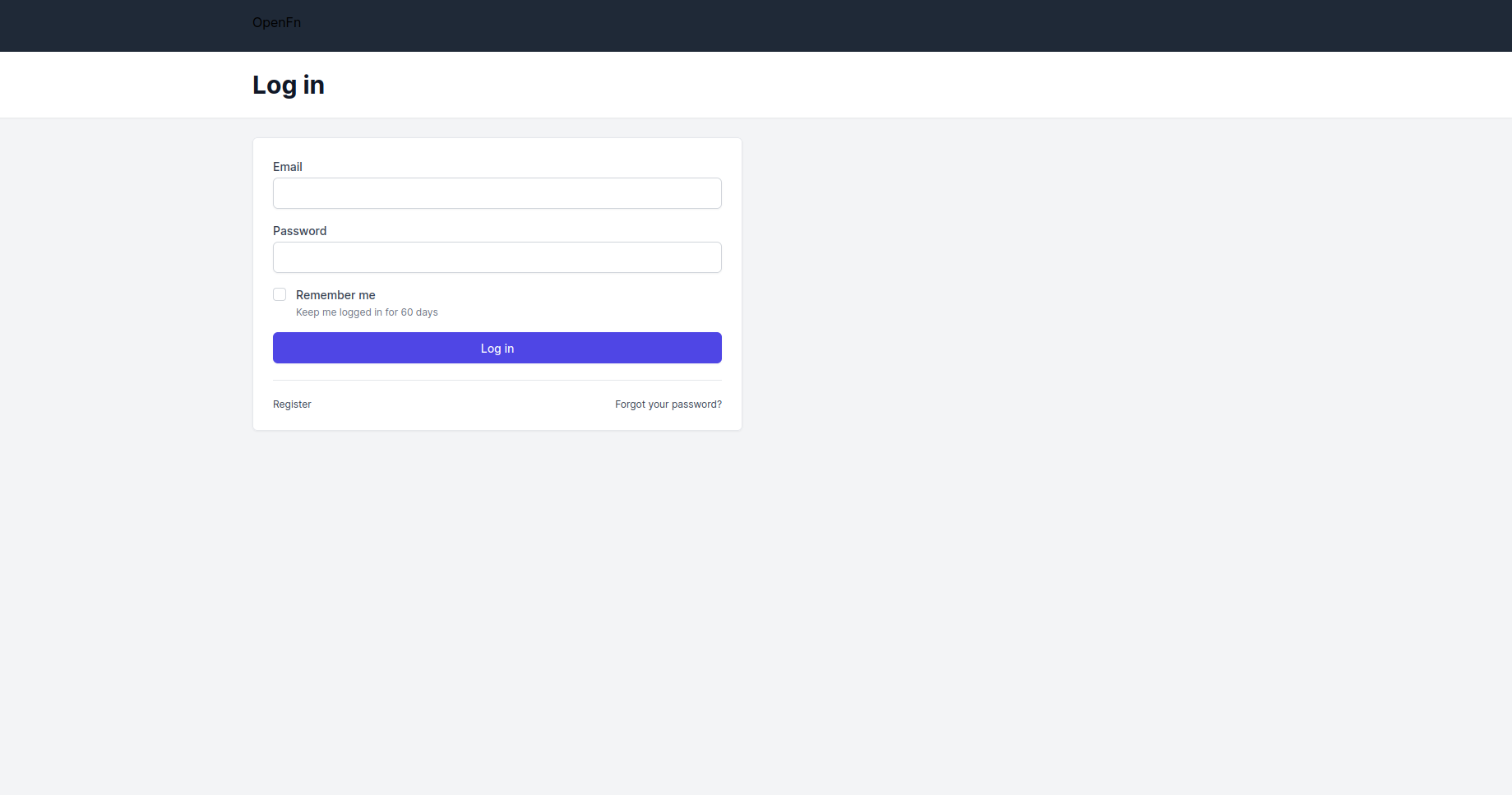 ‹#›
06.07.23
‹#›
openIMIS-coreMIS integration
Workflows (openFN) - server
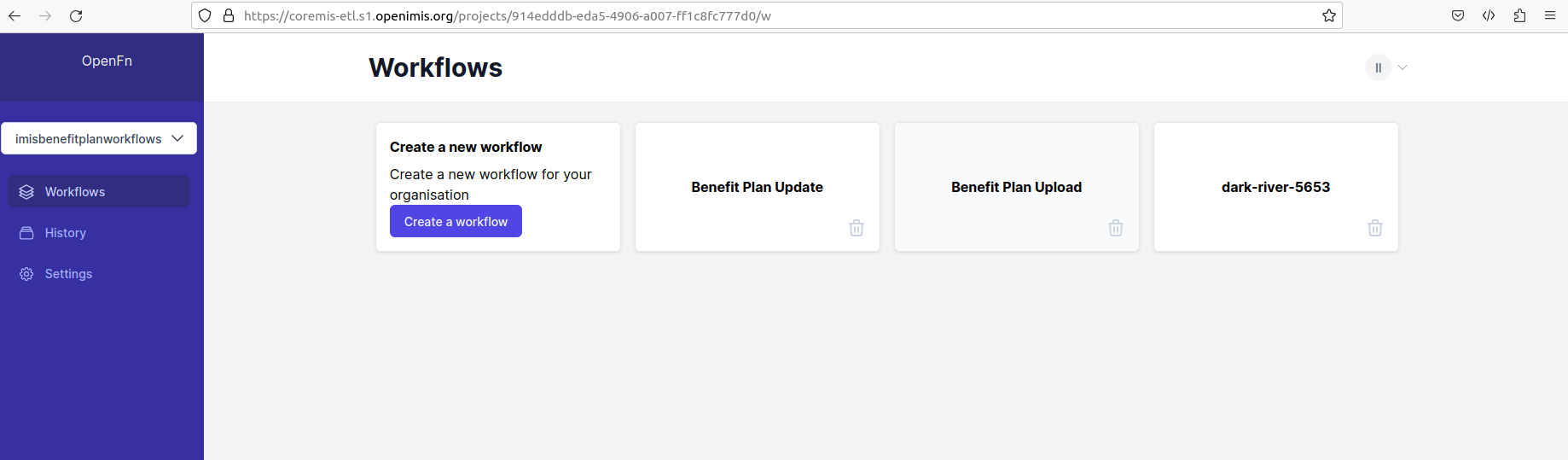 ‹#›
06.07.23
‹#›
openIMIS-coreMIS integration
Workflows (openFN) - server
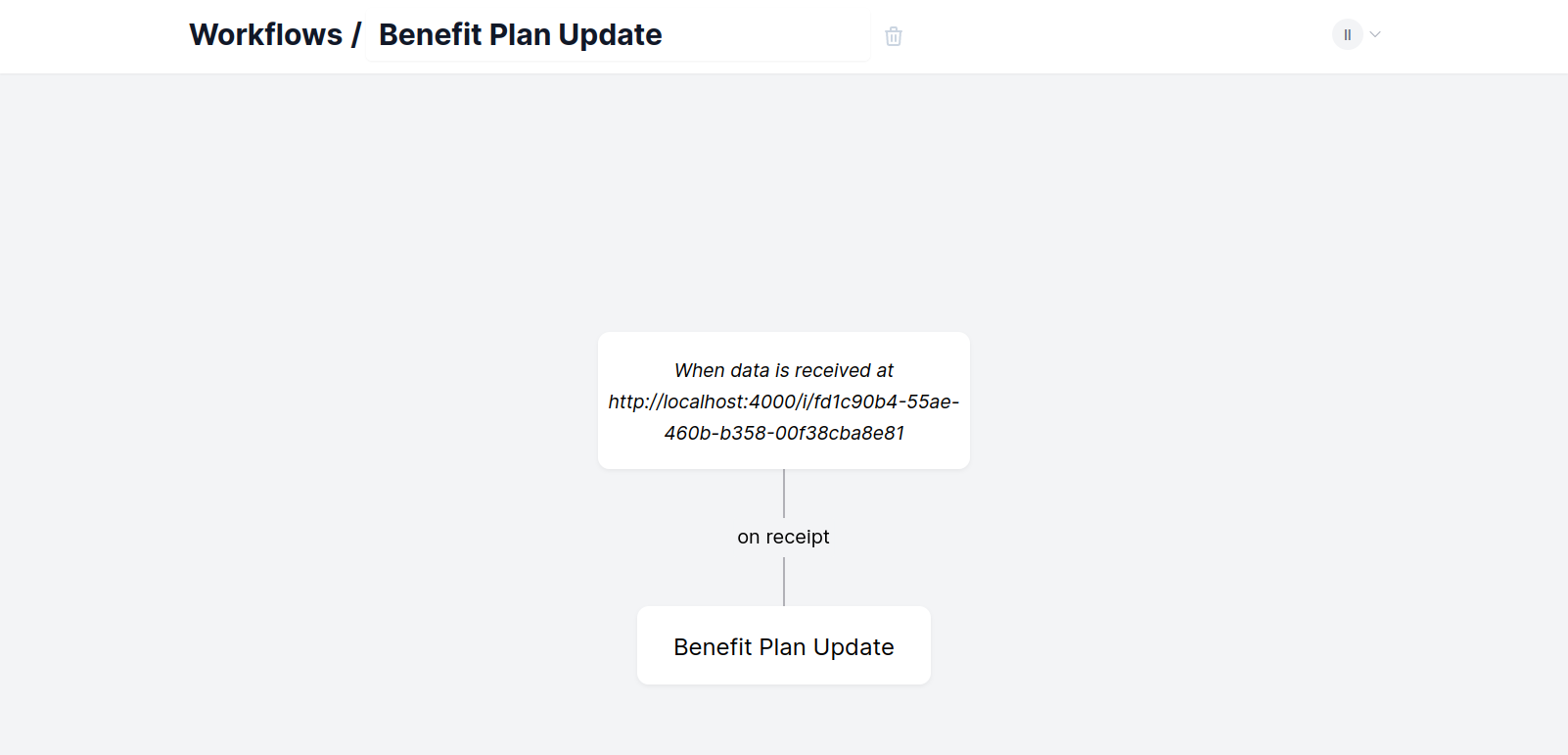 ‹#›
06.07.23
‹#›
openIMIS-coreMIS integration
Workflows (openFN)
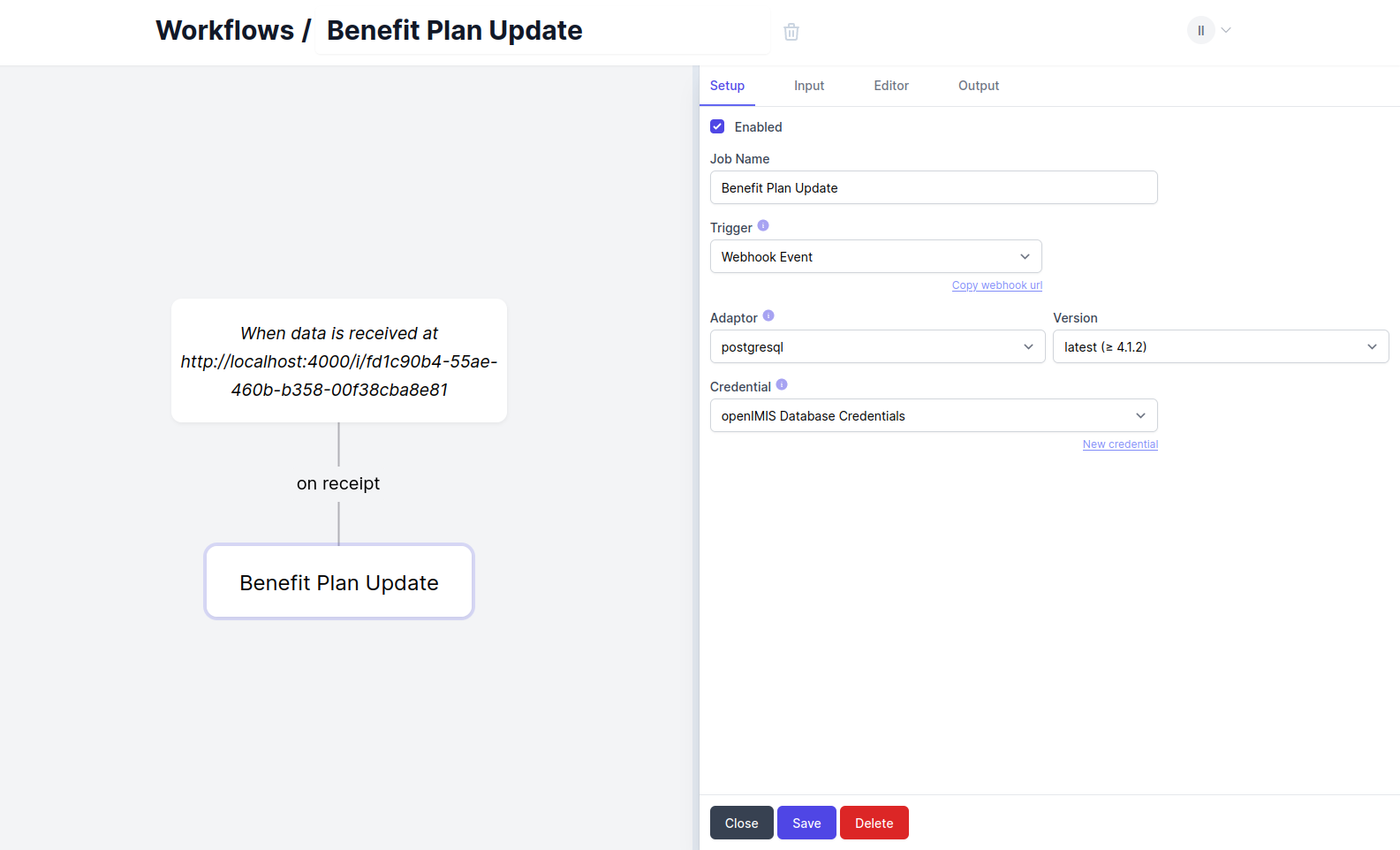 ‹#›
06.07.23
‹#›
openIMIS-coreMIS integration
Workflows (openFN)
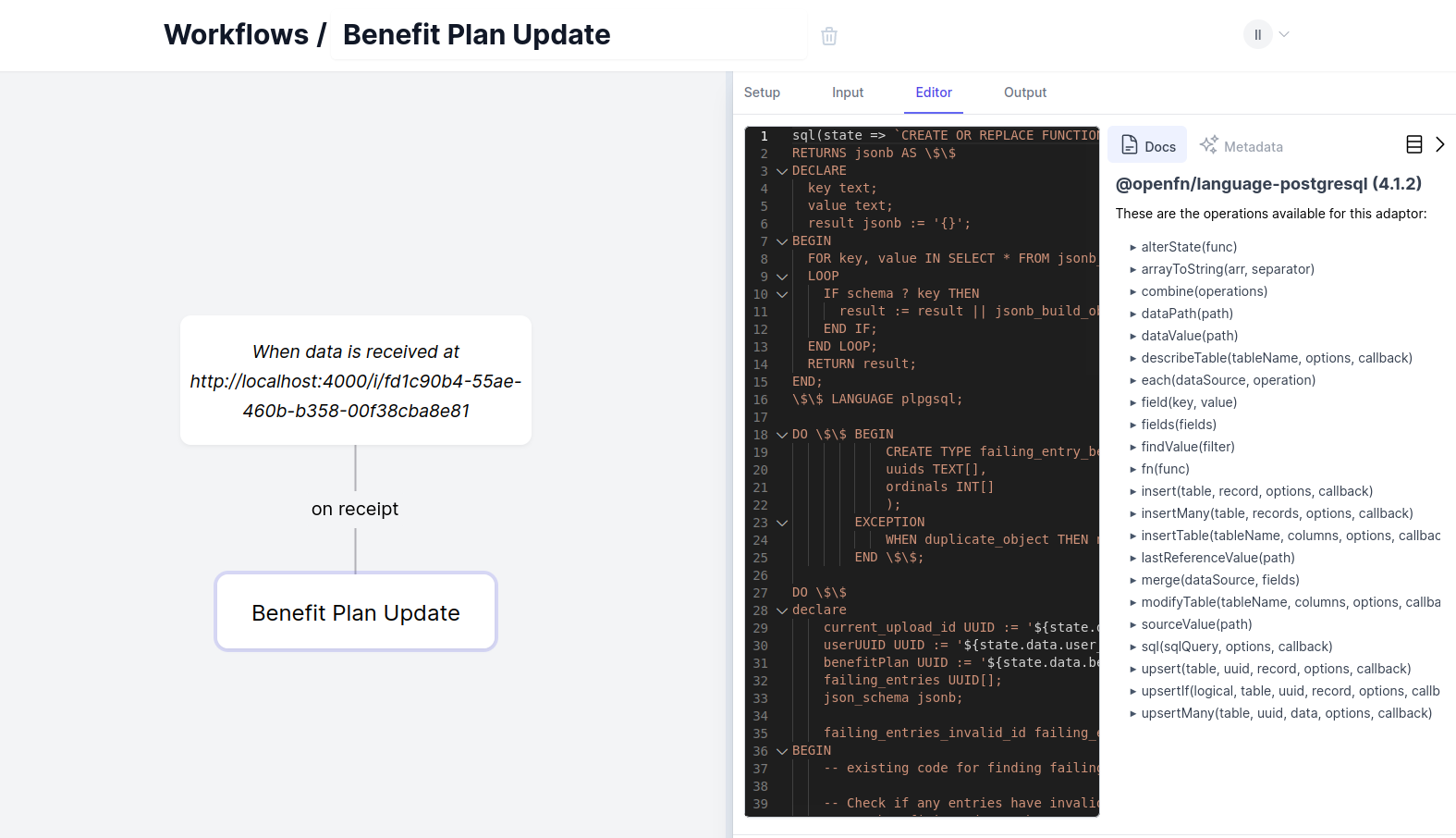 ‹#›
06.07.23
‹#›
openIMIS-coreMIS integration
Workflows (openFN)
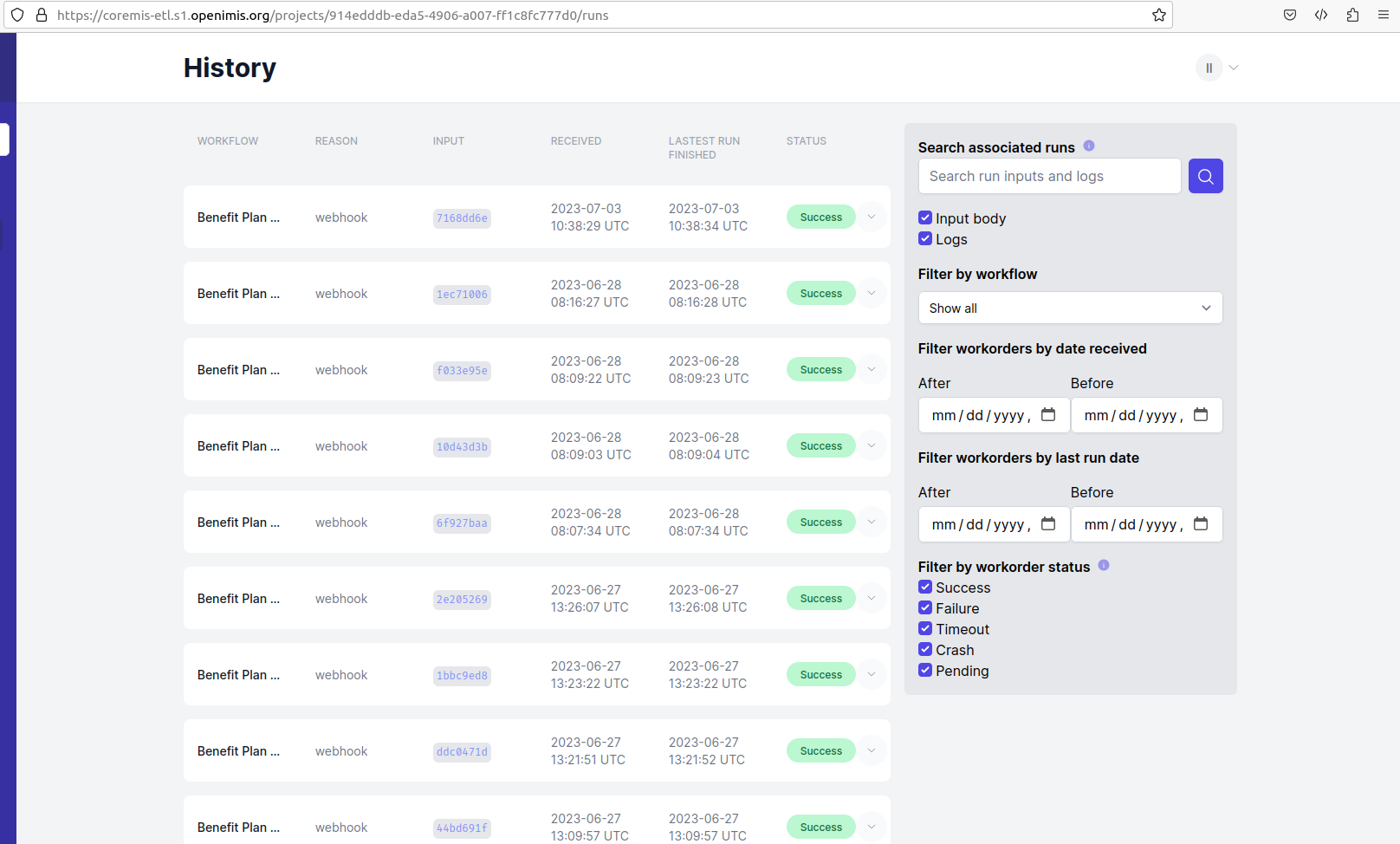 ‹#›
06.07.23
‹#›
openIMIS-coreMIS integration
Workflows (openFN)
Repositories
https://github.com/openimis/openimis-lightning_dkr
‹#›
06.07.23
openIMIS-coreMIS integration
Workflows (openFN)
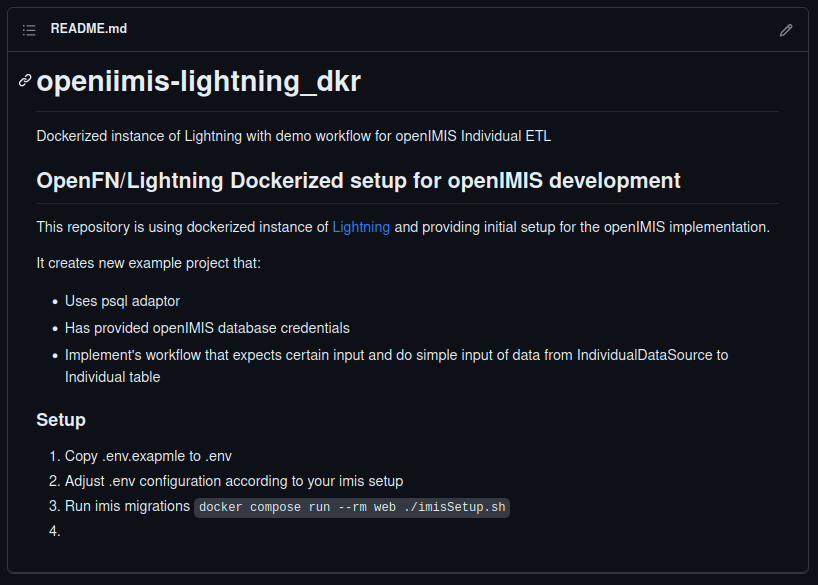 ‹#›
05.07.23
openIMIS-coreMIS integration
Workflows (openFN)
https://github.com/openimis/openimis-dist_dkr
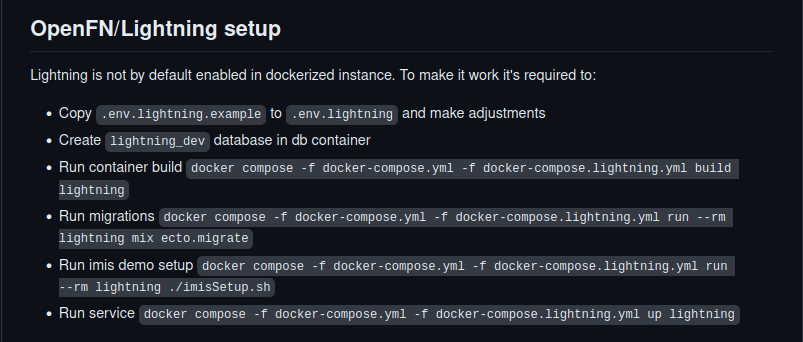 ‹#›
06.07.23
openIMIS-coreMIS integration
OpenSearch
‹#›
06.07.23
openIMIS-coreMIS integration
OpenSearch
Tools which allows to create different types of visualisations based on provided data sources.  
https://opensearch.org/
https://github.com/opensearch-project 
Used recent version of openSearch and openSearch dashboards
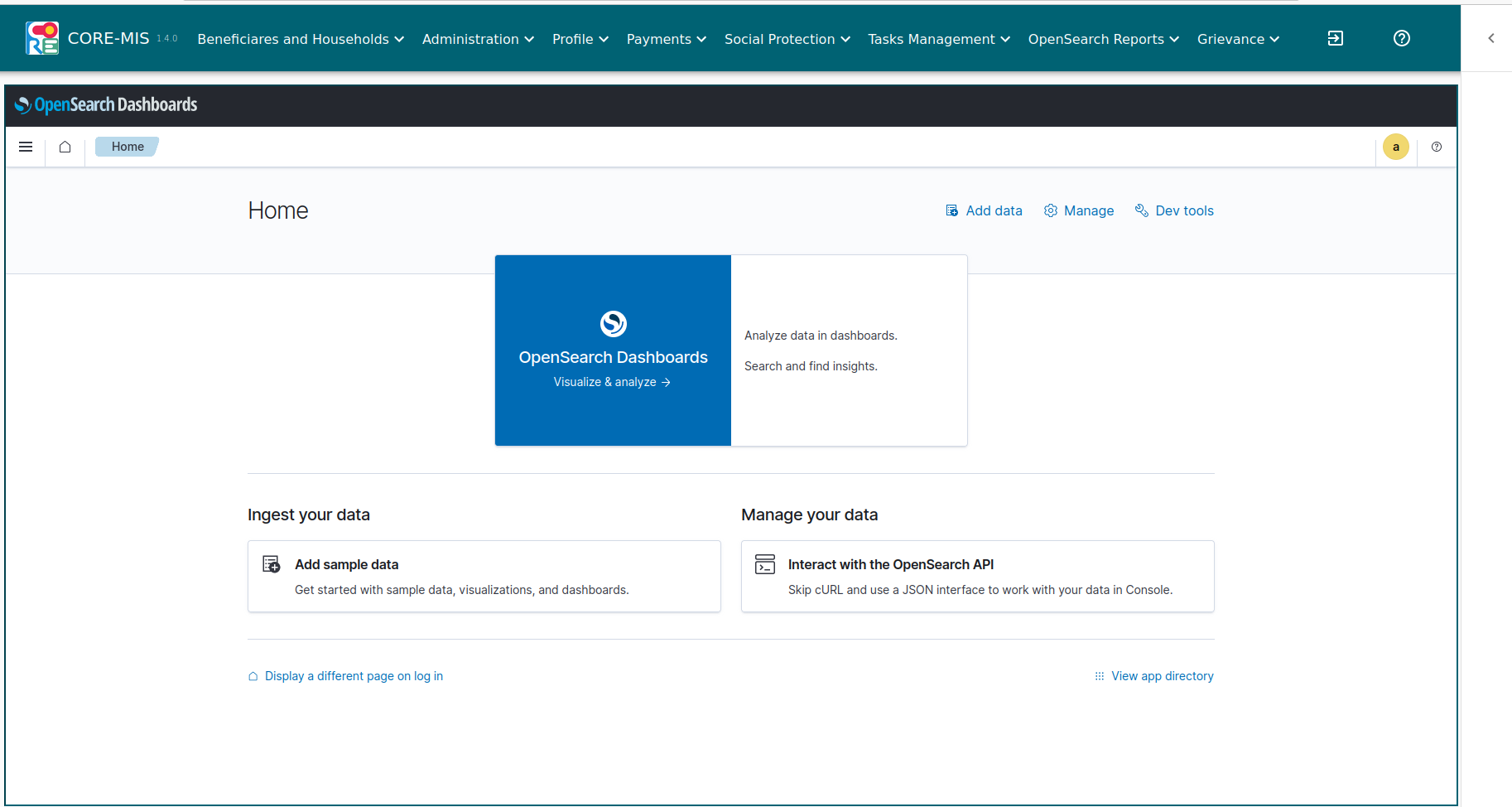 ‹#›
06.07.23
openIMIS-coreMIS integration
OpenSearch
OpenSearch is in dockerized package optional like openFN
Package will consists of three services:
OpenSearch - exposed on 9200 port - serves as backend for this application
OpenSearch Dashboards - exposed on port 5601, serves as frontend for this application
Nginx on additional ipv4 network - proxy to handle OpenSearch Dashboards embedding and authorization on embedded mode. Proxy will be based on basic authorization.
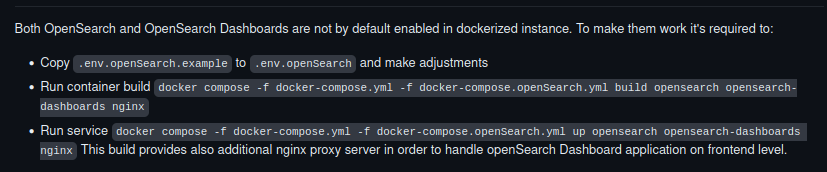 ‹#›
06.07.23
openIMIS-coreMIS integration
OpenSearch
https://github.com/openimis/openimis-dist_dkr/tree/feature/CM-153#opensearchopensearch-dashboards-setup - readme how to deploy locally and on dockerized openIMIS
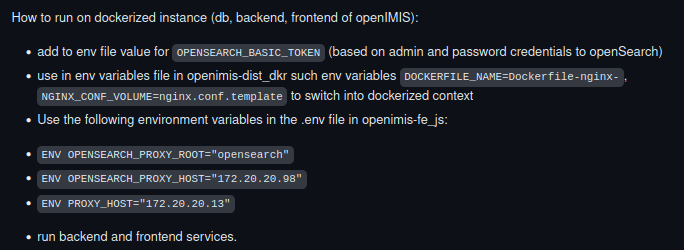 ‹#›
06.07.23
openIMIS-coreMIS integration
Test server and CD process
‹#›
06.07.23
openIMIS-coreMIS integration
Test server
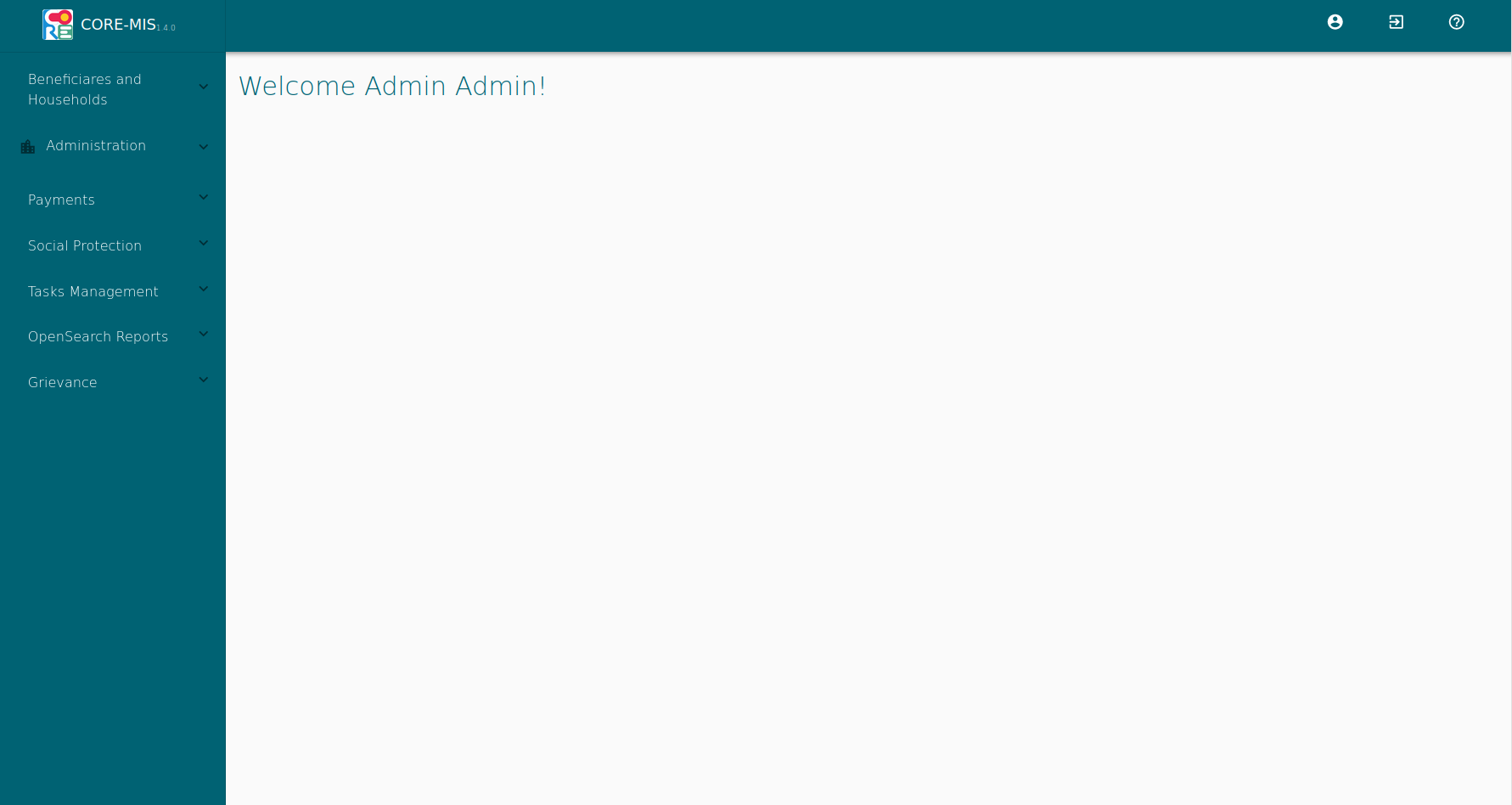 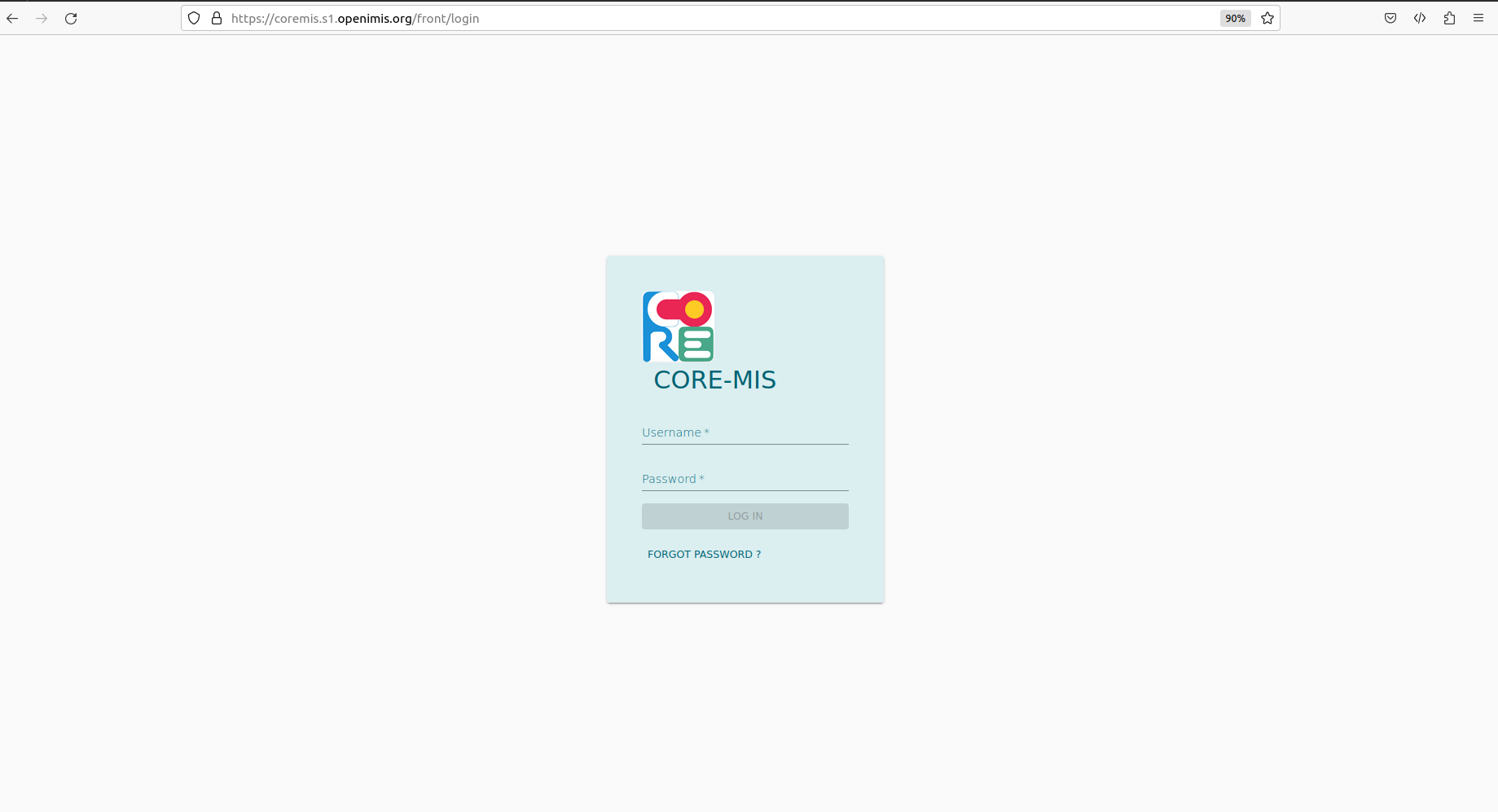 Login page
Main page
‹#›
06.07.23
openIMIS-coreMIS integration
Test server CD
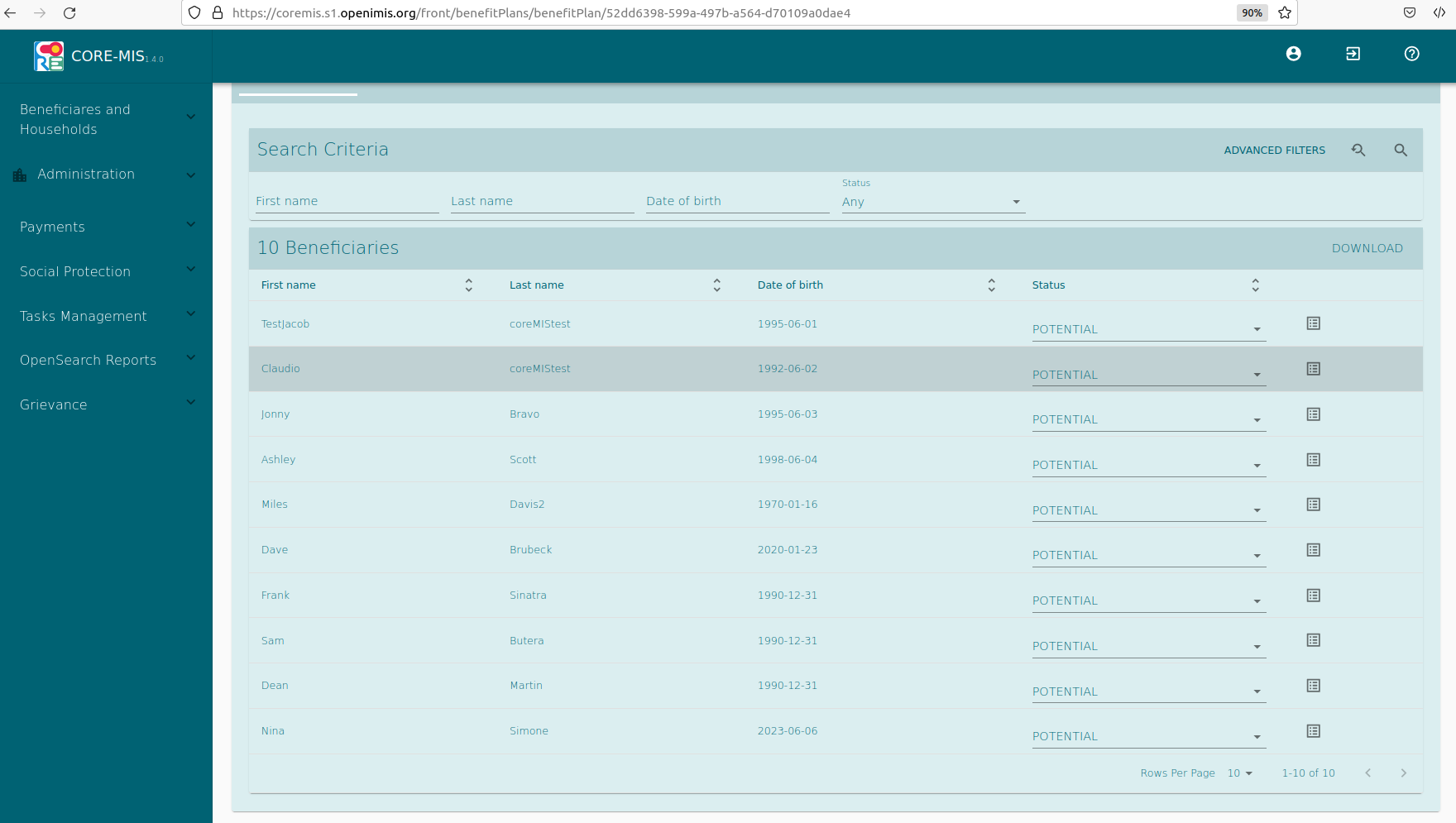 Server is built based on the context from:
https://github.com/openimis/openimis-be_py/tree/coreMIS
https://github.com/openimis/openimis-fe_js/tree/coreMIS
Changes are automatically deployed after merging changes from particular feature branch into develop, for example (based on github workflow):
https://github.com/openimis/openimis-be-individual_py/blob/develop/.github/workflows/core-mis-test-server-deploy.yml
https://github.com/openimis/openimis-fe-individual_js/blob/develop/.github/workflows/core-mis-test-server-deploy.yml
s
‹#›
06.07.23
openIMIS-coreMIS integration
CI/CD
Additionally we have for every coreMIS frontend module github workflow to check estlint

https://github.com/openimis/openimis-fe-social_protection_js/blob/develop/.github/workflows/eslint_check.yml
‹#›
06.07.23
openIMIS-coreMIS integration
Thank you
‹#›
06.07.23
openIMIS-coreMIS integration